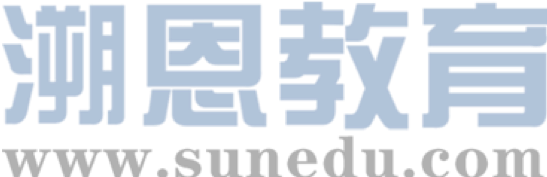 感恩遇见，相互成就，本课件资料仅供您个人参考、教学使用，严禁自行在网络传播，违者依知识产权法追究法律责任。

更多教学资源请关注
公众号：溯恩英语
知识产权声明
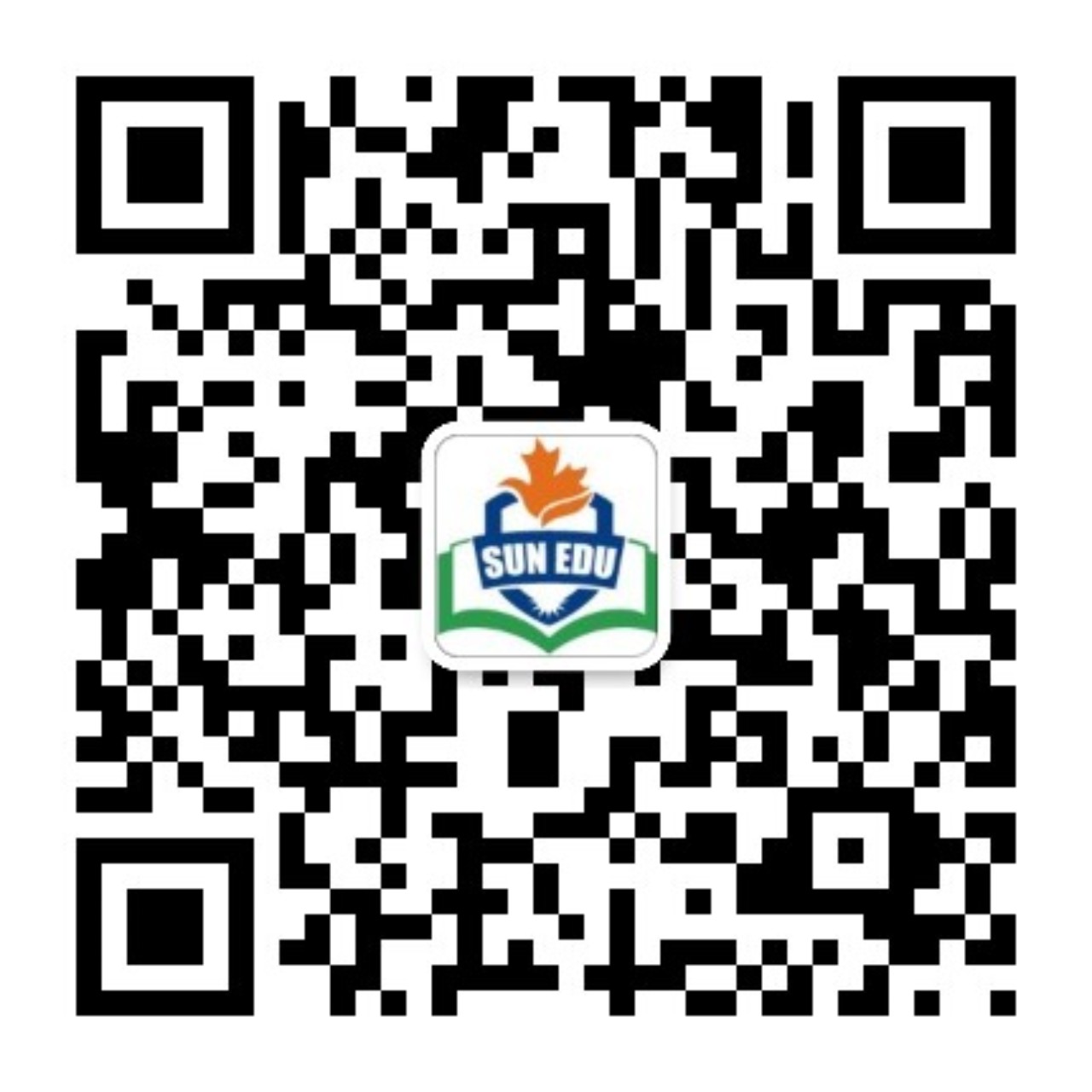 巧借思维导图，提升续写能力
 —2024 学年浙南名校联盟第一次联考读后续写
陕西省咸阳市礼泉县教研室      高小聪
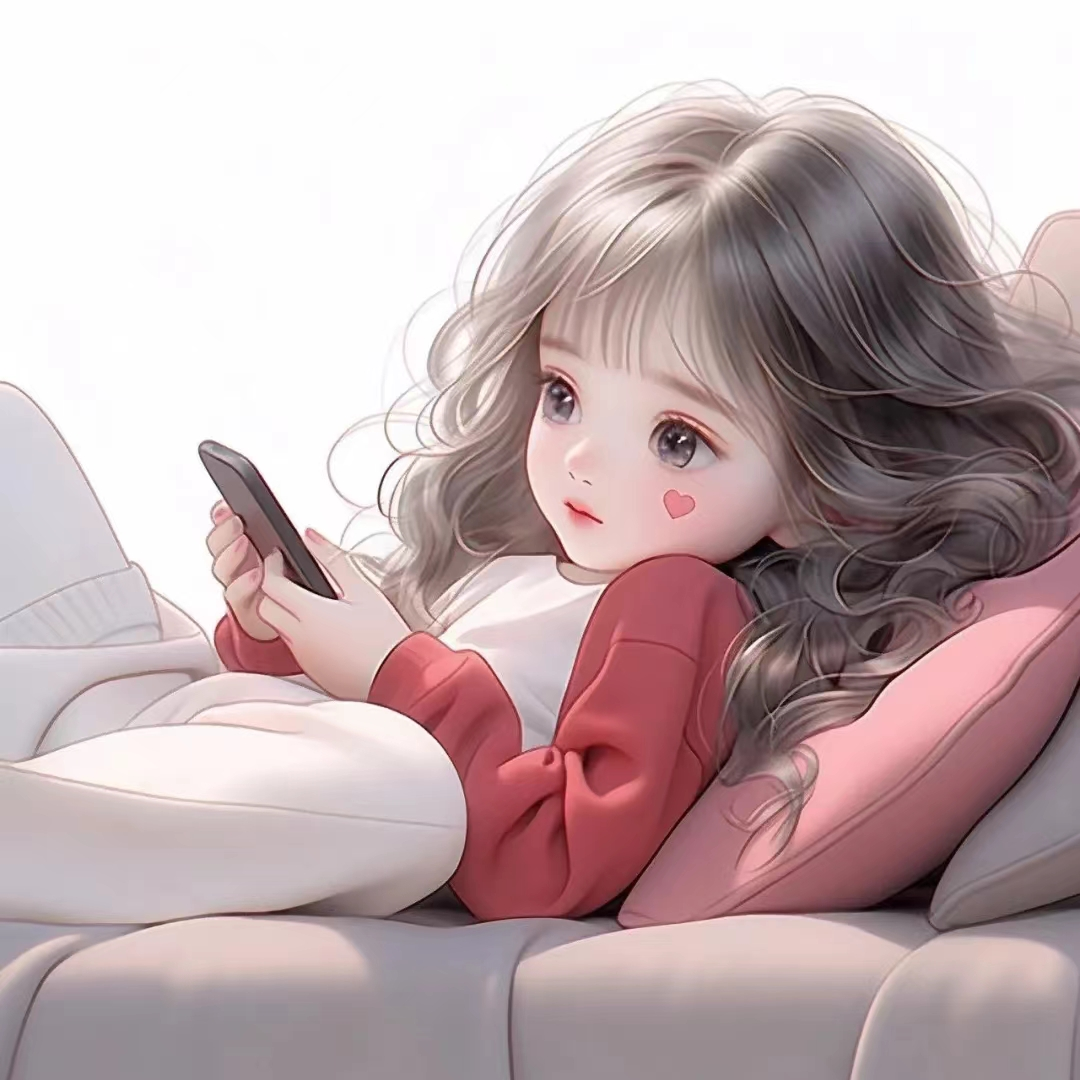 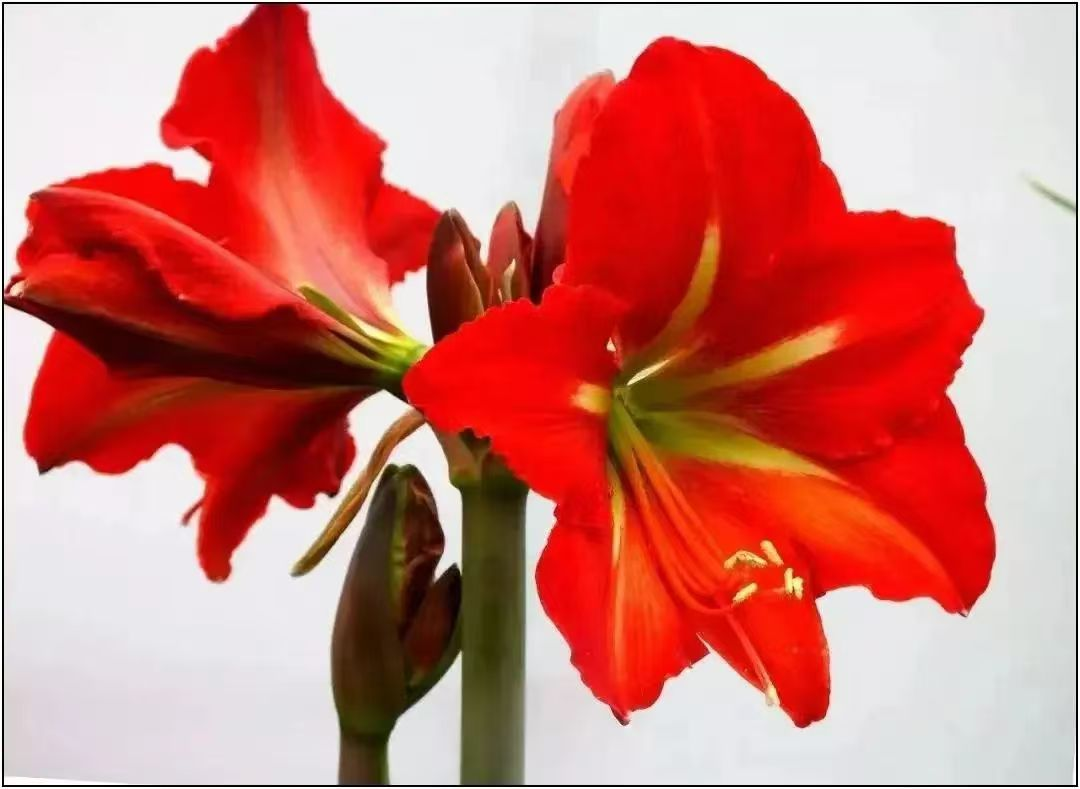 Contents：
一.《高考评价体系》命题指导
二. 全国I卷读后续写对比分析
三. 思维导图链接读后续写
四. 思维导图在读后续写中的应用
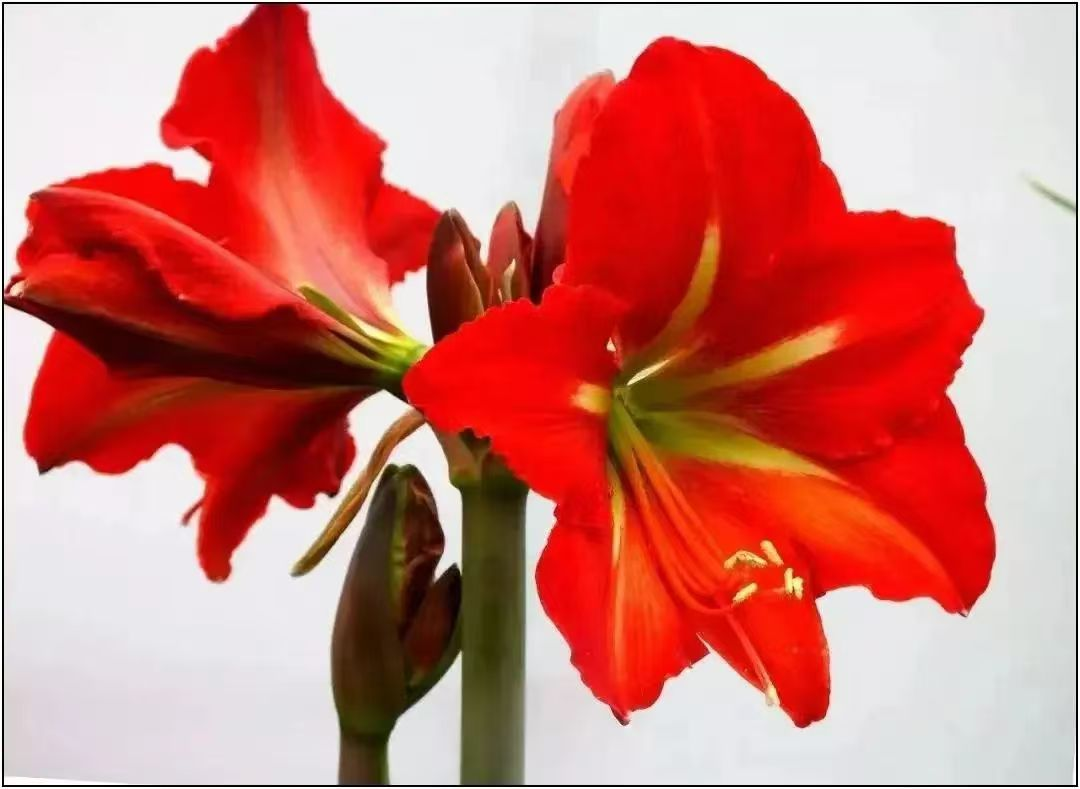 一.中国高考评价体系（英语）
命题指向
“四层”考察内容
情境分类
具体内容
核心价值：
       高考英语要体现中国情怀和国际视野的核心价值，既要增强学生对中华优秀传统文化和社会主义先进文化的认同，又要促进学生的全球意识和开放包容的态度。
注重基础性；提高综合性；强调应用性；突出创新性。
突出考查考生使用英语从事日常交际、学习和思辨活动,达到交际目的和解决实际问题的能力。
真实的英语学习与跨文化交际情境;
模拟或真实的语言运用情境
人与自我
人与社会
学科素养：交际、学习、思辨
人与自然
关键能力：听力理解、阅读理解、书面表达、口语表达
必备知识：
       学生需要掌握《英语课程标准》中提出的语音、词汇、语法、语篇、语用知识内容要求和文化知识内容要求相关的必备知识。
语言学习的
两大功能：
语用&育人
二.全国I卷读后续写对比分析
故事内容
主题语境
年份
育人价值
人与社会
 人与自我
2024
作者出差时遇困，出租车司机相助
trust and credit
作者在参与写作比赛中的成长
2023
personal growth
人与自我
人与自我
 人与社会
脑瘫儿童 David 被鼓励参加比赛
2022
personal growth
人与自我
 人与社会
双胞胎姐妹准备母亲节惊喜
family love
2021
Meredit 一家帮助 Bemard 赚钱
kindness and help
人与社会
2020
三.思维导图与链接读后续写
人与自我
人与社会
人与自然
主题语境
主题明确
记叙文（六要素）
文体
分支众多
（子主题）
Problem— Solution
in trouble —out of trouble
特征
结构清晰：
以读促写
思维
导图
关键词为主
原文内容、结构、关键信息；
内容要素，内容发展、逻辑关系、语言特点；
阅读
能力
读后续写
节点链接
英国学者东尼·博赞
清晰呈现关系
与原文内容、语言风格上保持融洽，创造出新内容，形成有效协同；
加深记忆
写作
能力
考察点：
好处
整理思绪
分析、解决问题
能力、创新能力
提高学习效率
思维
能力
增强创造力
学习原文的语言特色、写作方式
学习
能力
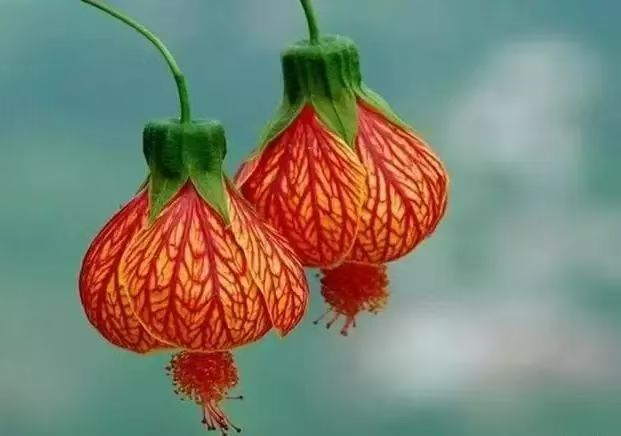 四.思维导图在读后续写中的应用
第二节 (满分25分) 
阅读下面材料, 根据其内容和所给段落开头语续写两段, 使之构成一篇完整的短文。
Ava, a fifth-grader, longed for a cell phone like her peers but had to wait until she was thirteen. To persuade her parents, she penned an essay, demonstrating she was mature enough for a cell phone. Her parents, impressed, gave her an old phone. 
“Ava,” her dad said seriously, “a cell phone isn’t just for fun and games. It’s a significant responsibility. You must keep your phone secure. You must silence it in public spaces. You must...” He listed all of the ways that she had to be responsible with her phone. But Ava, too busy with choosing the perfect wallpaper, downloading apps, and chatting with her best friend Sarah, only half-listened. 
Over the weekend, Sarah’s mom took the girls to a movie. Normally Ava avoided horror films, but Sarah’s pleading words with funny memes (表情包) had somehow convinced Ava that the movie might actually be enjoyable. Before the movie started, Sarah’s mom instructed the girls to silence their phones out of respect for others. As the movie’s tension built, Ava found herself growing increasingly uncomfortable. “I need to go to the bathroom,” Ava whispered to Sarah.
After the movie, while waiting for Sarah’s mom to fetch the car, Ava felt a sinking feeling. “I can’t find my phone!” she shrieked, patting down all of her pockets. Panic-stricken, Ava searched her bag, yet her phone seemed to have vanished. Ava got into the car, her stomach in knots. 
“Are you going to tell your parents?” Sarah whispered to Ava on their ride back. Ava was silent, her mind racing with the consequences. She could envision her parents’ disappointed faces and harsh words. She feared that this incident might lead to her parents taking away the privilege of having a phone altogether. As they arrived, Ava climbed out of the car and trudged home, her heart heavy with what had happened. 
注意: 1. 续写词数应为150 个左右; 2. 请按如下格式在答题卡的相应位置作答。
四.思维导图在读后续写中的应用
Step1. Read for the background
Ava; Ava’s parents；Sarah; Sarah’s mom
Who:
while Ava, Sarah and her mom were watching a horrorible movie
When:
At the cinema
Where:
Ava’s Cellphone
What:
Ava lost her cellphone after the movie
felt a sinking feeling;  shrieked; patting down all of her pockets;  Panic-stricken,  searched her bag; feared; trudged home, her heart heavy with what had happened.
How:
四.思维导图在读后续写中的应用
Step2. Read for the plot
Ava pursuaded her parents to owning an old cellphone with a sincere essay.
Beginning
Busy with playing with the cellphone and chatting with friends, she only half-listened to her father.
development
At the cinema, she lost her cellphone accidentally,  afraid that this incident might lead to her parents taking away the privilege of having a phone altogether. So Ava went home, her heart heavy with her lost cellphone.
Ava’s Cellphone
climax
续写Para1. Falling action ？
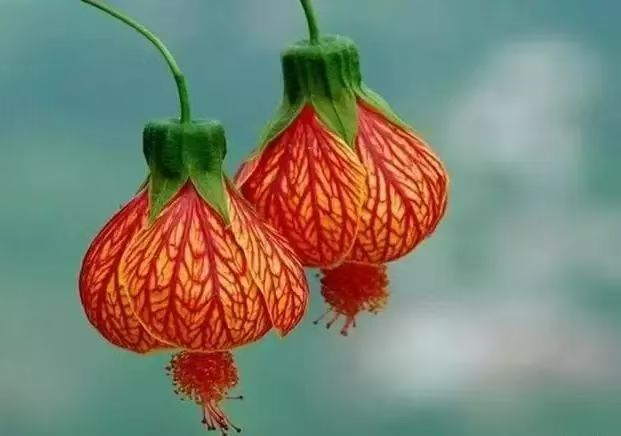 续写Para2. Ending？
四.思维导图在读后续写中的应用
Step3. Read for the coming plot
Parents didn’t scold Ava for losing the cellphone. Instead, they helped her to look for the cellphone at the cinema.
所见:
Her parents instructed Ava, “ Possessing a cellphone means taking on a responsibility, including its secure, silencing it in public and using it properly.
所闻:
Ava’s Cellphone
Losing the cellphone made Ava in low spirits; Parents’ helping her to look for the cellphone made her relieved and moved; The cellphone’s being recovered strengthened the sense of her responsibility.
所感:
结合已知信息及所给续写段落首句构思未发生地情节
Ava murmured to her parents, “ My cellphone is gone/ missing at the cinema.” “ Think carefully where you have left it, ” comforted her mother.
所说:
They asked the cinema staff for help. It turned out that the cellphone was left in her seat. Ava jumped with dilight. Further, she also learned managing her own cellphone is significant.
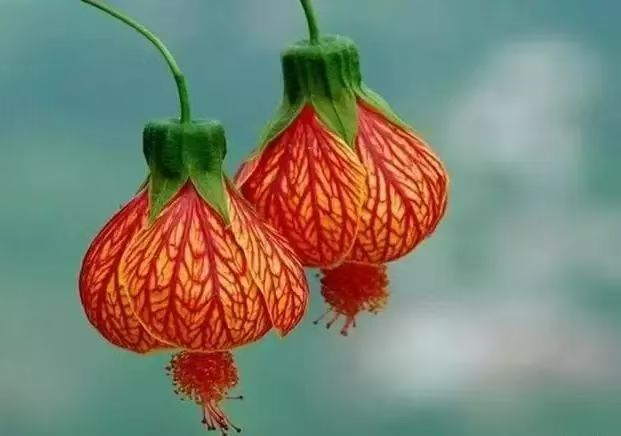 所做:
四.思维导图在读后续写中的应用
Step4. Read for more details
Ava’s father offered her weighty advice, “It’s important for you to do what you say. You should take care of your cellphone as your essay tells us to.  You are mature enough to solve the puzzles in life.”
语言描写:
Hurriedly, Ava bent down, put on her slippers and slipped into the bathroom. Ava’s father shook his head, frowning and urging, “ Hurry up to look for the cellphone at the cinema.
动作描写:
Ava’s Cellphone
环境描写:
A smell of displeasure was rising up through the air.
Tears streamped down her cheeks with guilt and fear. 
                                                                                      ( Losing the cellphone)
Ava breathed deeply, trying to calm her nervousness.
Avai took her mom and dad by the hands, her eyes shining with gratitude.
                                                                 (Helping her look for the cellphone)
The cellphone was recovered, her heart bursting with joy.
She understands that possessing a cellphone means taking on a responsibility.                                                             (Finding the cellphone)
细节拓展
心理情感描写:
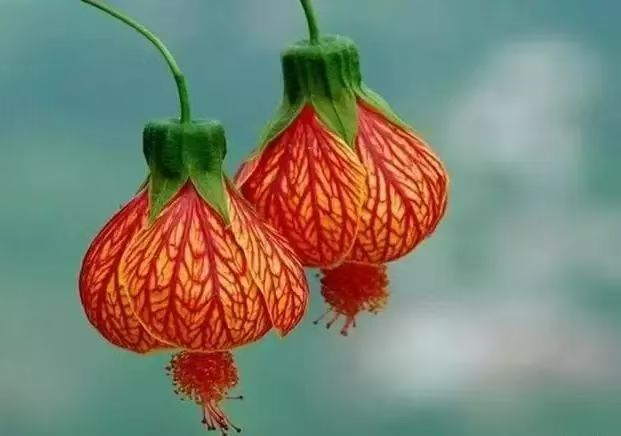 四.思维导图在读后续写中的应用
Step5. Read for write
The moment Ava walked in, her parents greeted her with a smile. Butterflies in her stomach,  she 1_________ (force) a smile, saying, “ What a bit scary tonight’s film!” 2__________ (hurry), Ava bent down, put on her 3_________(slip) and slipped into the bathroom. After a second thought, she stumped out of the bathroom,  4___________(murmur) to her parents, “ Mum and Dad, I lost my cellphone accidentally.” “ How could it happen? Think carefully 5_______ you left it?” asked her Mum in a mild tone. “ Watching the film, the cellphone was in ... my pocket. But...  leaving for our home, I found it ...missing” ,  6___________ (stumble) Ava. Her parents decided to help their daughter look for the cellphone.
Then her parents drove Ava back to the cinema. With the cinema staff’s help, they searched Ava’s seat for the cellphone in vain,  so they went to the bathroom together, Ava trying 7________ (dial) her phone number. 8_________ her expectation, her cellphone rang. Ava felt relieved, her heart 9_________(burst) with joy. On the way home, watching Ava holding the cellphone tightly, her dad offered her 10________ (weigh) advice, “Honey, be sure to take care of your things in the future! 11___________ (mature) means a responsibility.” This time so carefully did Ava listen that she nodded, putting it into her pocket quietly. Her parents smiled a 12________ (heart) smile.
forced
Hurriedly
slippers
murmured
where
stumbled
to dial
Beyond
bursting
weighty
Maturity
hearty
We should move faster to establish our own discourse and narrative.We will better tell China’s stories, make China’s voice heard, and present a China that is credible, appealing and respectable.        
         要加快构建中国话语和中国叙事体系,讲好中国故事、传播好中国声音，展现可信、可爱、可敬地中国形象。
      — 习近平在中国共产党第十二次全国代表大会上的讲话 
                                        （2022年10月16日）
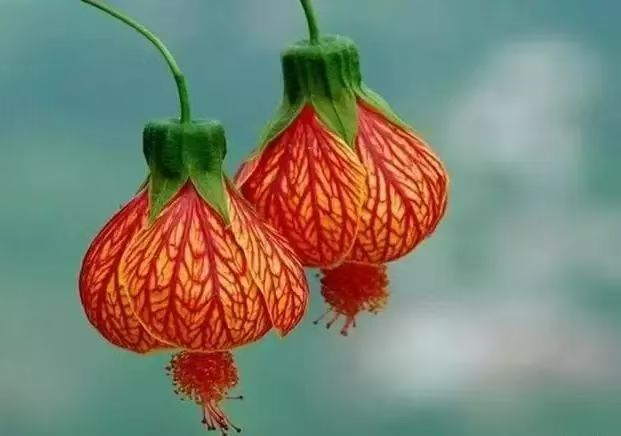